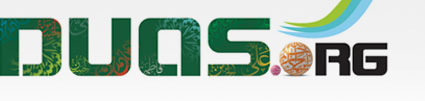 Ramadan daily Dua’a
للّهُمَّ إنِّي أَسْأَلُكَ أَنْ تَجْعَل
Allahumma Inni Asaluka an Taj'ala
(Arabic text along with English Translation and Transliteration)
For any errors / comments please write to: duas.org@gmail.com
Kindly recite Sūrat al-Fātiḥah for Marhumeen of all those who have worked towards making this small work possible.
دعاء لكل يوم من ايام رمضان
Ramadan daily Dua’a
اَللَّهُمَّ صَلِّ عَلَى مُحَمَّدٍ وَ آلِ مُحَمَّد
O' Allāh send Your blessings on Muhammad and the family of Muhammad.
allahumma salli `ala muhammadin wa ali muhammadin
دعاء لكل يوم من ايام رمضان
Ramadan daily Dua’a
بِسْمِ اللَّهِ الرَّحْمَٰنِ الرَّحِيمِ
In the Name of Allāh, 
the All-merciful, the All-compassionate
bis-mil-lahir-rah-mnir-rahim
دعاء لكل يوم من ايام رمضان
Ramadan daily Dua’a
اللّهُمَّ اجْعَلْ فِيمَا تَقْضِي وَتُقَدِّرُ
O Allāh: at the time of taking decisions
allahumma aj`al fima taqdy wa tuqaddiru
دعاء لكل يوم من ايام رمضان
Ramadan daily Dua’a
مِنَ الأَمْرِ الْمَحْتُومِ
That are inevitable
mina al-amri almahtumi
دعاء لكل يوم من ايام رمضان
Ramadan daily Dua’a
وَفِيمَا تَفْرُقُ مِنَ الأَمْرِ الْحَكِيمِ فِي لَيْلَةِ الْقَدْرِ
and rendering possible things and events decisively, in the night of Qadr,
wa fima tafruqu mina al-amri alhakimi fi laylati alqadri
دعاء لكل يوم من ايام رمضان
Ramadan daily Dua’a
أَنْ تَجْعَلَنِي مِنْ حُجَّاجِ بَيْتِكَ الْحَرَامِ
write my name in the list of those pilgrims of Your  ‘Sacred House’
an taj`alany min hujjaji baytika alharami
دعاء لكل يوم من ايام رمضان
Ramadan daily Dua’a
الْمَبْرُورِ حَجُّهُمُ،
whose pilgrimage receive Your approval,
almabruri hajjhumu
دعاء لكل يوم من ايام رمضان
Ramadan daily Dua’a
الْمَشْكُورِ سَعْيُهُمُ،
whose efforts are appreciated,
almashkuri sa`yuhumu
دعاء لكل يوم من ايام رمضان
Ramadan daily Dua’a
الْمَغْفُورِ ذُنُوبُهُمُ،
whose sins are forgiven,
almaghfuri dhunubuhum
دعاء لكل يوم من ايام رمضان
Ramadan daily Dua’a
وَأَسْأَلُكَ أَنْ تُطِيلَ عُمْرِي فِي طَاعَتِكَ،
And I pray You to make possible for me long life obeying You
wa as’aluka an tutila `umry fi ta`atika
دعاء لكل يوم من ايام رمضان
Ramadan daily Dua’a
وَتُوَسِّعَ لِي فِي رِزْقِي،
And to grant me enough means of livelihood.
wa tuwassi`a li fi rizqi
دعاء لكل يوم من ايام رمضان
Ramadan daily Dua’a
يَا أَرْحَمَ الرَّاحِمِينَ.
O the All-merciful of all those who show mercy.
ya arhama alrrahimina
دعاء لكل يوم من ايام رمضان
Ramadan daily Dua’a
اَللَّهُمَّ صَلِّ عَلَى مُحَمَّدٍ وَ آلِ مُحَمَّد
O' Allāh send Your blessings on Muhammad and the family of Muhammad.
allahumma salli `ala muhammadin wa ali muhammadin
دعاء لكل يوم من ايام رمضان
Ramadan daily Dua’a
Please recite  Sūrat al-FātiḥahforALL MARHUMEEN
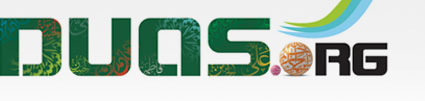 For any errors / comments please write to: duas.org@gmail.com
Kindly recite Sūrat al-Fātiḥah for Marhumeen of all those who have worked towards making this small work possible.